IMC 2024, Kutná Hora, Czech Republic, 19.-22.09.2024
2024 BX1 and the Ribbeck Meteorite Fall(Part 1)
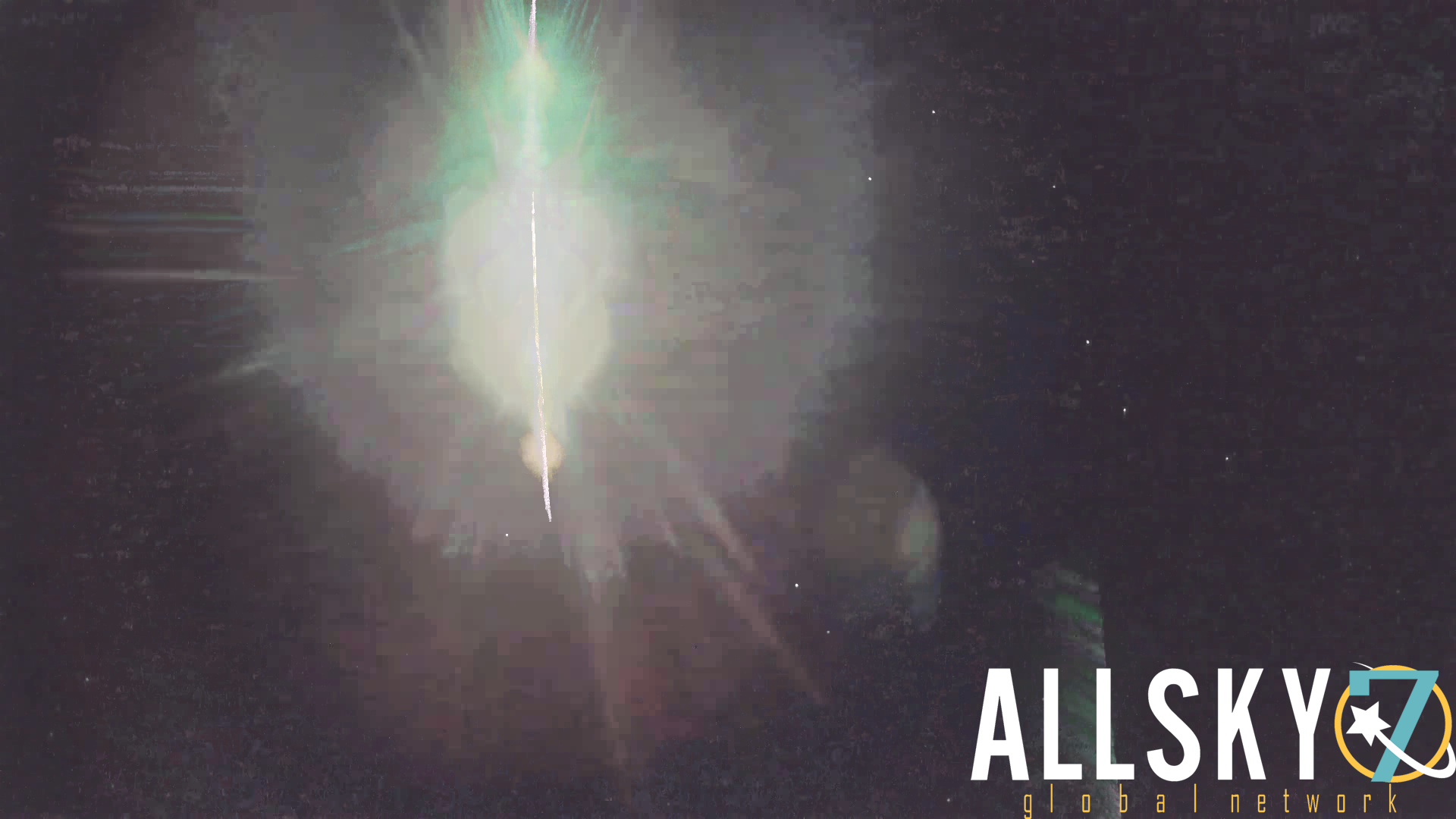 Andreas Möller, Sirko Molau
Arbeitskreis Meteore e.V.
IMC 2024
A. Möller, S. Molau: 2024 BX1 and the Ribbeck Meteorite Fall
1/21
Overview
Part 1
The Discovery
The Alerting
The Observation
The Organization
IMC 2024
A. Möller, S. Molau: 2024 BX1 and the Ribbeck Meteorite Fall
2/21
The Discovery
20.01.24, 22:48  The Hungarian astronomer Krisztián Sárneczky discovers the asteroid Sar2736 with the 60 cm Schmidt Telescope in Piszkéstető. 
The asteroid was a diameter of less than 1m (therefor a meteoroid by definition) and an impact probability of ~7% at first.
In the next few hours, 180 more observations world-wide are obtained from the object, which gets the official designation 2024 BX1.
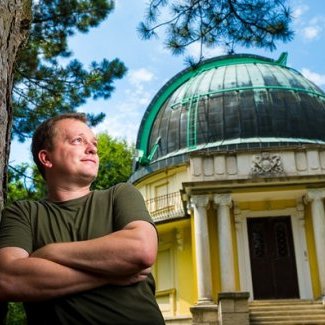 IMC 2024
A. Möller, S. Molau: 2024 BX1 and the Ribbeck Meteorite Fall
3/21
The Alerting
20.01.24, 23:53  Meerkat, the ESA early impact warning system, deliveres an alert.
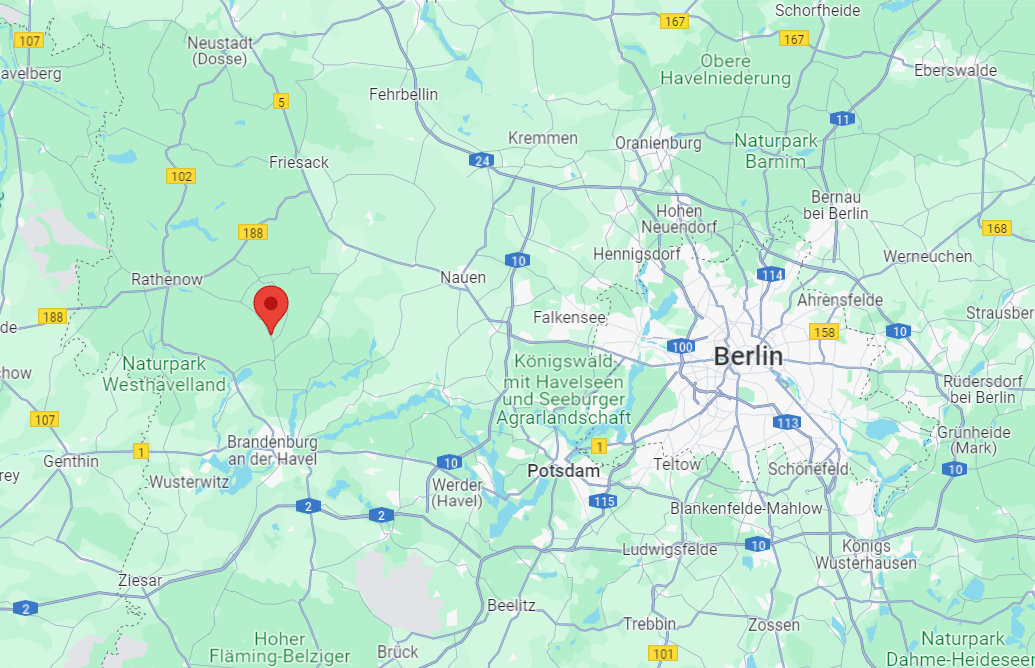 The impact probability for Jan 21, 01:32, 	2024 at 12.74° E / 52.39° N (west of Berlin) 	is 100%!
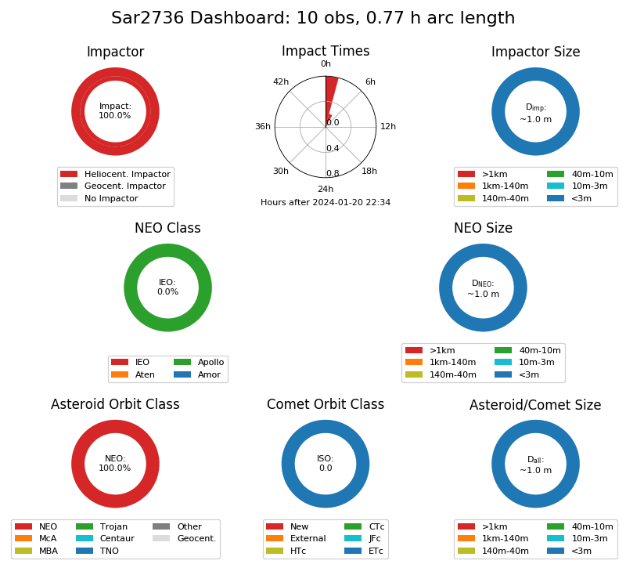 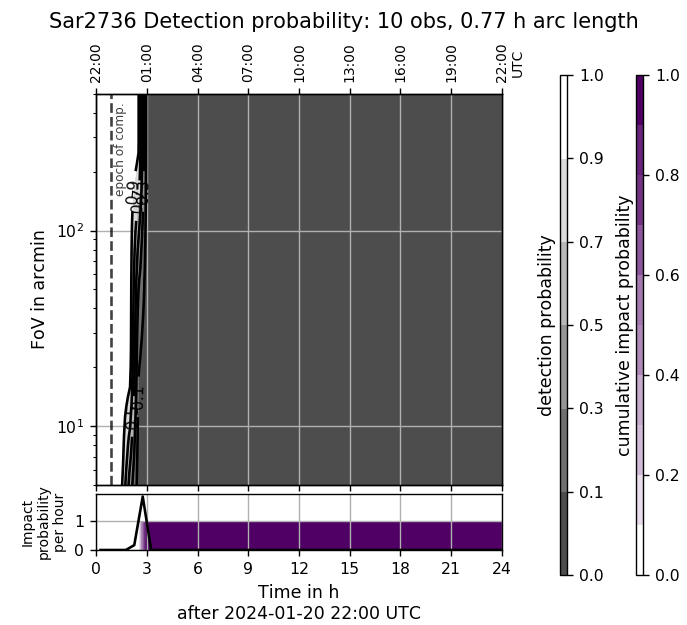 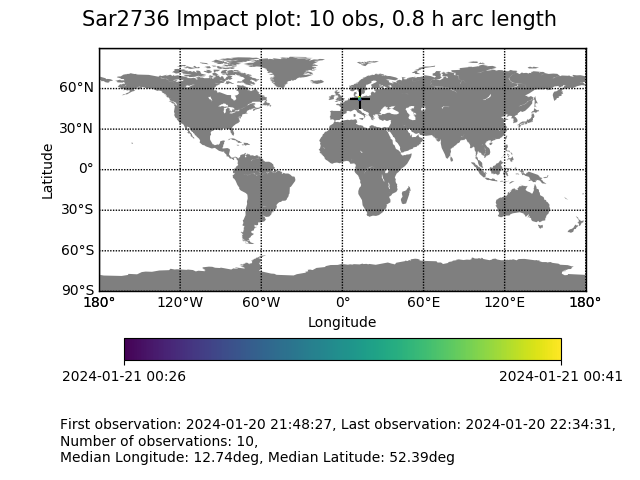 IMC 2024
A. Möller, S. Molau: 2024 BX1 and the Ribbeck Meteorite Fall
4/21
The Alerting
21.01.24, 00:19  The news spreads quickly in different social media, e.g. at the twitter account of IMO.
	But who is still awake at that time?
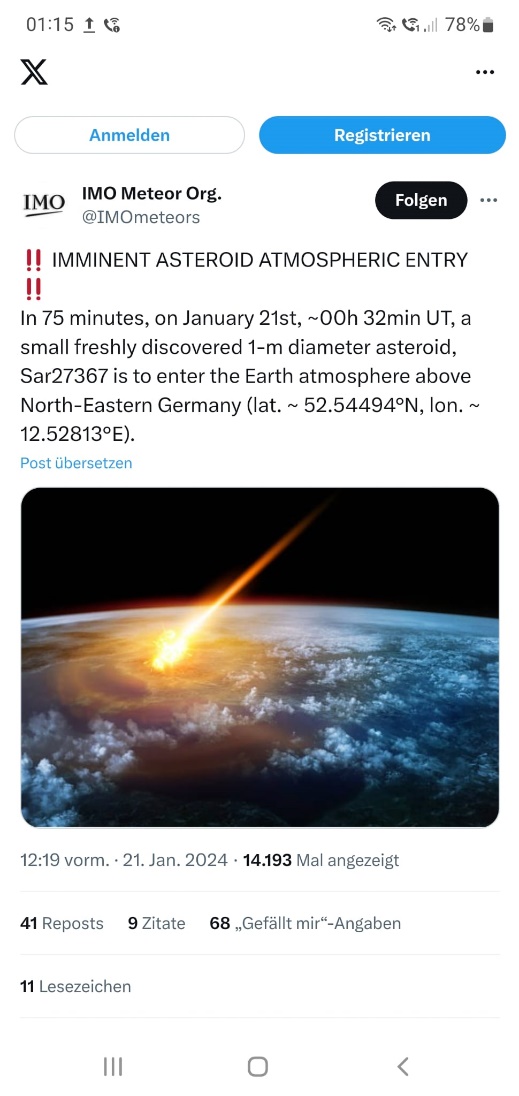 21.01.24, 00:30  In preparation of the AKM meeting, I have been programming highly concentrated on the MeteorFlux for hours, avoiding any disturbance.
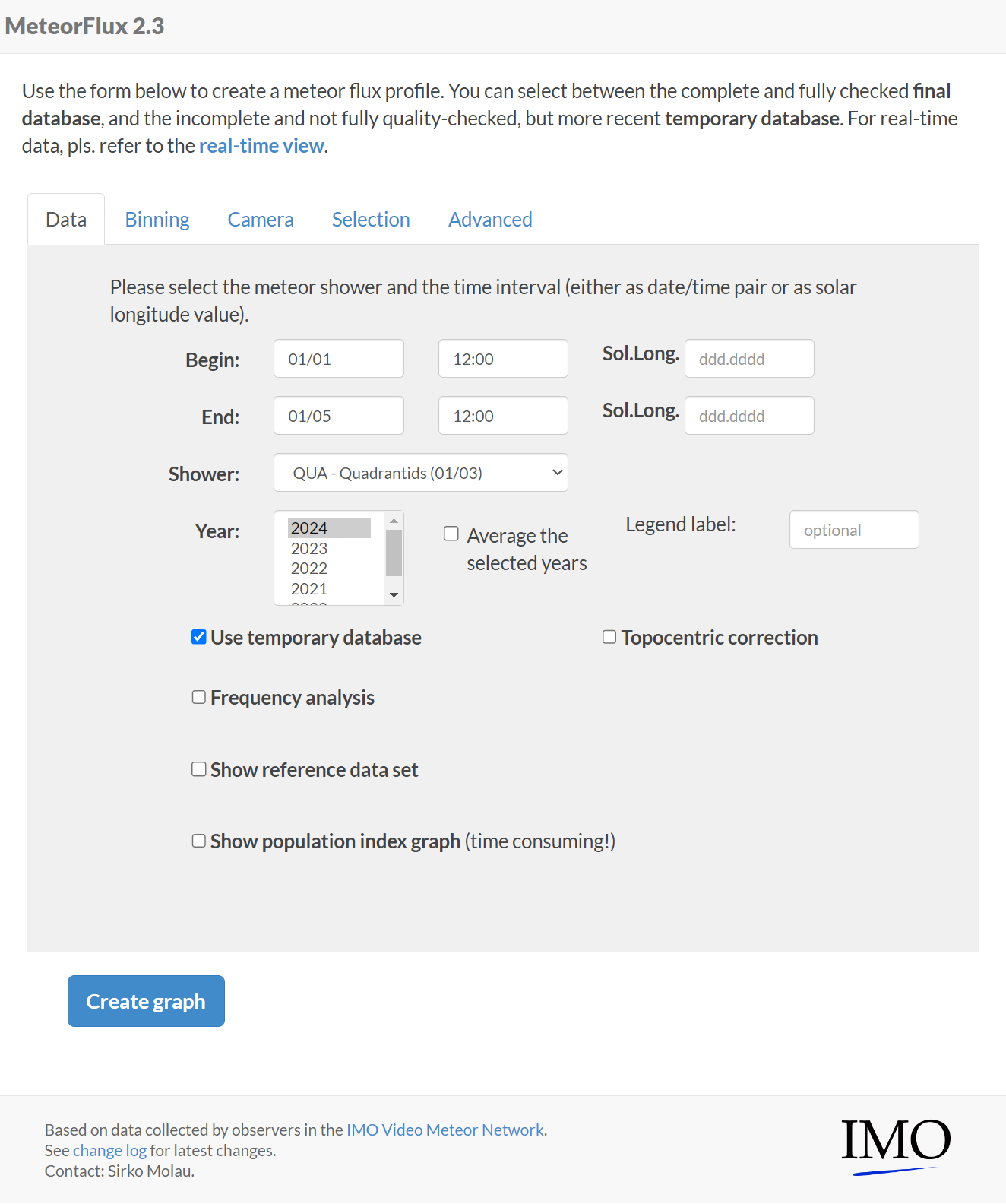 IMC 2024
A. Möller, S. Molau: 2024 BX1 and the Ribbeck Meteorite Fall
5/21
The Alerting
21.01.24, 00:35  Two phone calls from an unknown American (!) number are ignored.
21.01.24, 00:40  Also the personal e-mail alert by P. Jenniskens remains unread.
21.01.24, 01:14  Yet another WhatsApp! 
	I look annoyed at my smartphone and read 	the message, which M. Frühauf had sent me 	at 00:29.
21.01.24, 01:15  I‘m petrified! 
	Just 17 min left! What shall I do first?
	Whom else to alarm?
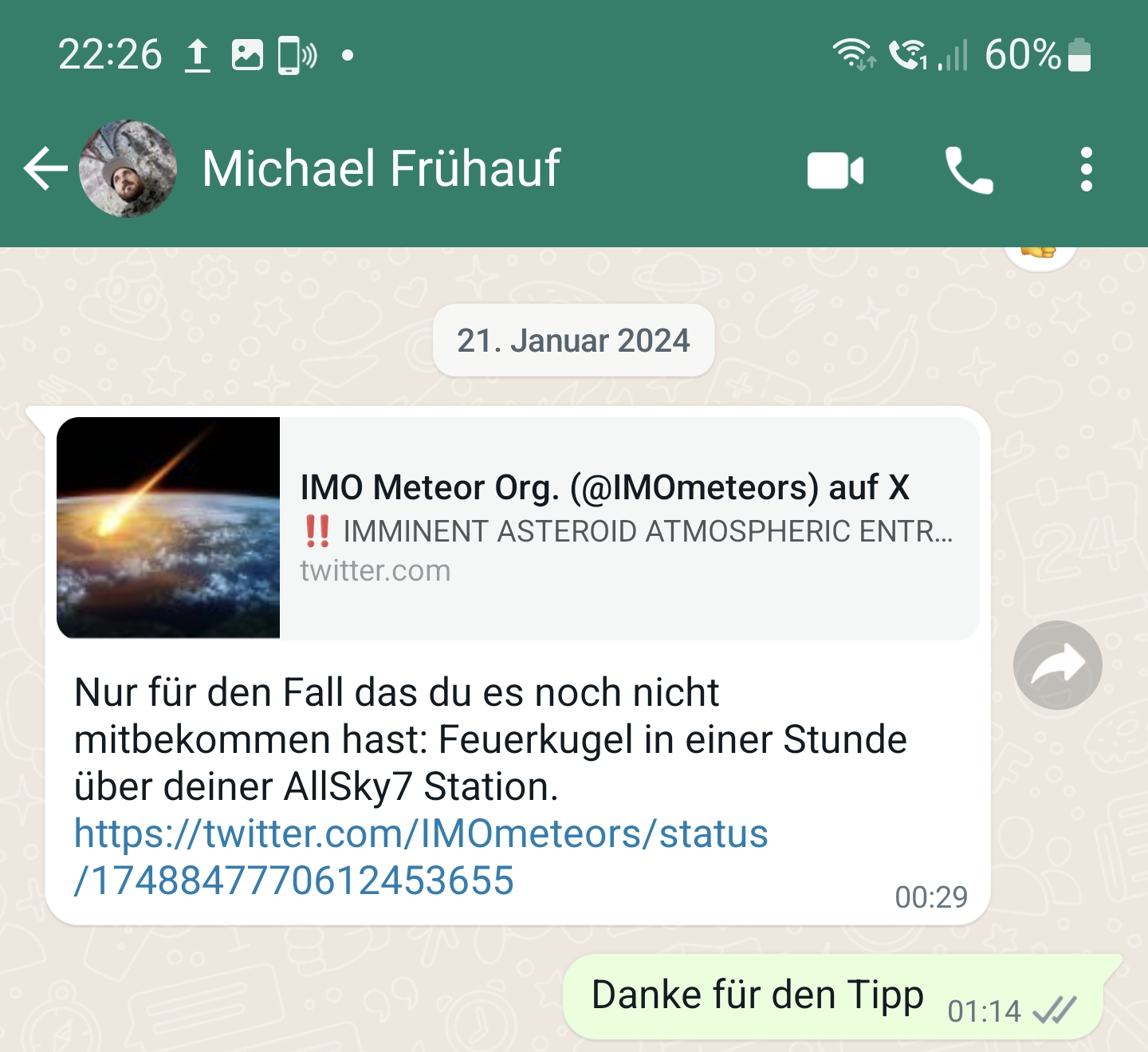 IMC 2024
A. Möller, S. Molau: 2024 BX1 and the Ribbeck Meteorite Fall
6/21
The Alerting
21.01.24, 01:16  Alerting the AKM WhatsApp group … W. Hamburg and P. Lindner see the fireball, among others. 
21.01.24, 01:20  Alerting my daughter Laura – wake up your mother immediately and move outside … both witness the fireball.
21.01.24, 01:20  WhatsApp message to my family … my nephew witnesses the fireball. 
21.01.24, 01:20  Alerting some former classmates in Berlin. No time for long explanation … they miss the event.
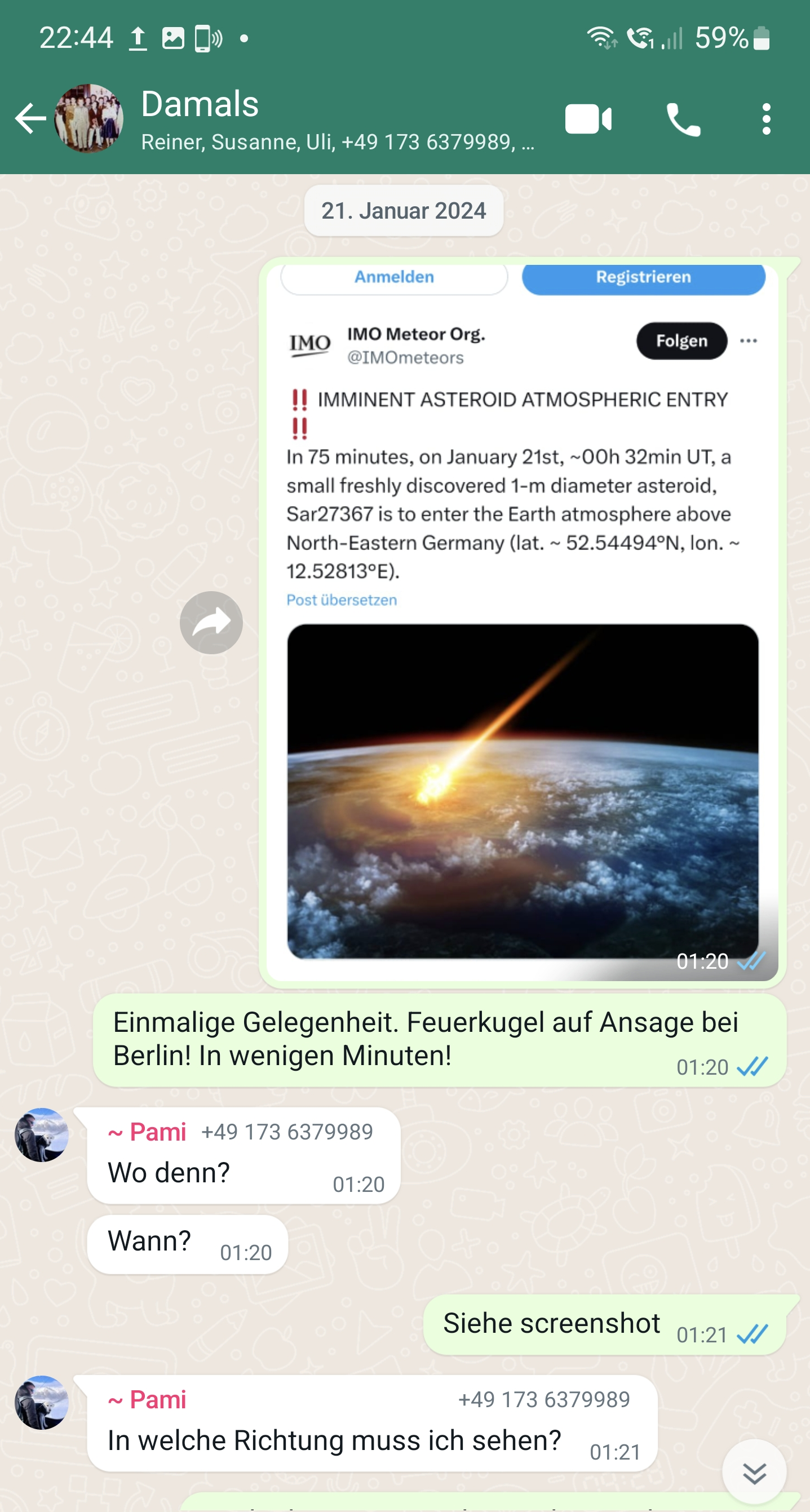 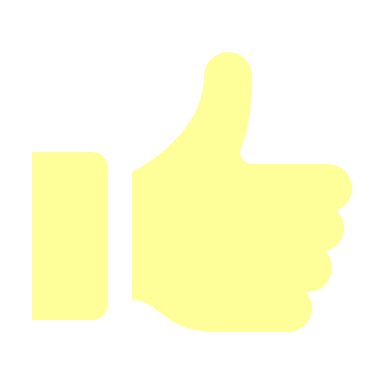 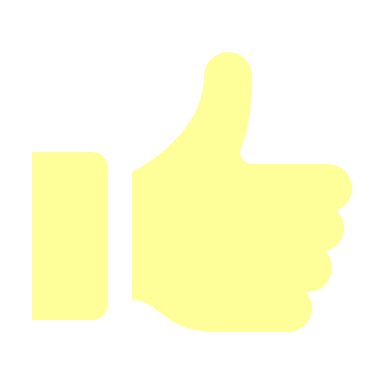 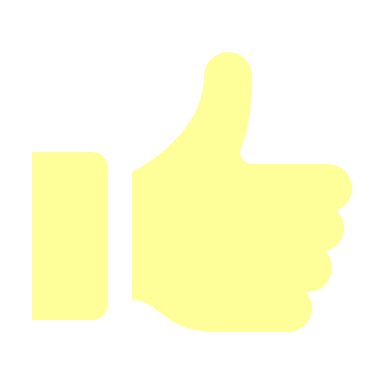 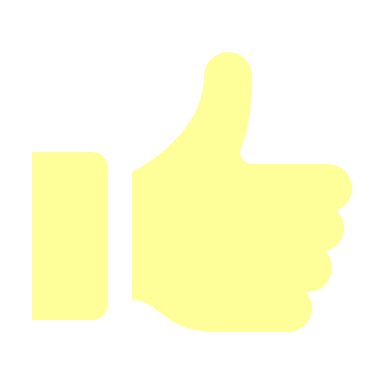 IMC 2024
A. Möller, S. Molau: 2024 BX1 and the Ribbeck Meteorite Fall
7/21
The Observation
21.01.24, 01:25  L. Buzzi from Schiaparelli Observatory in Italy obtains the last recording of the asteroid before it enters the Earth shadow within 10s.
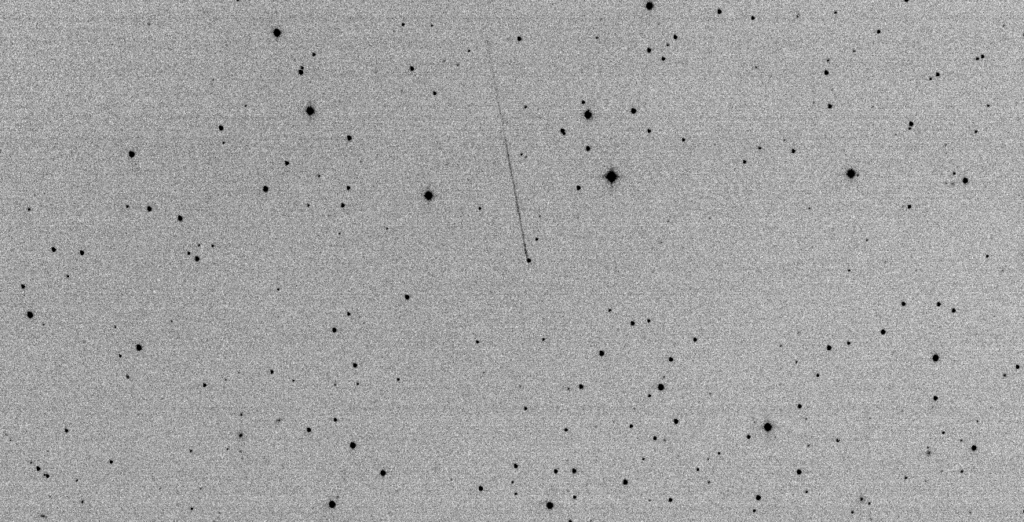 IMC 2024
A. Möller, S. Molau: 2024 BX1 and the Ribbeck Meteorite Fall
8/21
The Alerting
21.01.24, 01:27  Alerting the AllSky7 mailing list … nobody is still awake. 
21.01.24, 01:28  Short “Thanks You” to P. Jenniskens by mail. 
21.01.24, 01:29  Alerting the astro-Berlin mailing list … nobody is still awake.
21.01.24, 01:29  P. Jenniskens tells me that the fireball may also be visible from Bavaria.
21.01.24, 01:30  I enter my bathroom and look out of the window in northern direction …
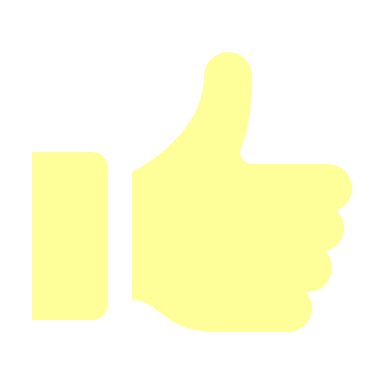 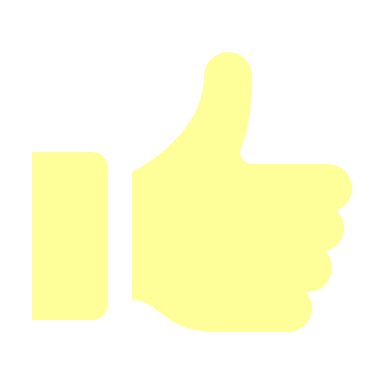 IMC 2024
A. Möller, S. Molau: 2024 BX1 and the Ribbeck Meteorite Fall
9/21
The Observation
21.01.24, 01:32:43  IMPACT!
IMC 2024
A. Möller, S. Molau: 2024 BX1 and the Ribbeck Meteorite Fall
10/21
The Observation
View from South-East: AMS88 in Hoyerswerda (P. Lindner)
IMC 2024
A. Möller, S. Molau: 2024 BX1 and the Ribbeck Meteorite Fall
11/21
The Observation
View from North: AMS30 in Demmin (W. Hamburg)
IMC 2024
A. Möller, S. Molau: 2024 BX1 and the Ribbeck Meteorite Fall
12/21
The Observation
View from West: AMS213 in Wolfsburg (J. Lanz-Kröchert)
IMC 2024
A. Möller, S. Molau: 2024 BX1 and the Ribbeck Meteorite Fall
13/21
The Observation
View from East: AMS22 in Lindenberg (A. Knöfel)
IMC 2024
A. Möller, S. Molau: 2024 BX1 and the Ribbeck Meteorite Fall
14/21
The Observation
View from below: AMS16 in Ketzür (S. Molau)
IMC 2024
A. Möller, S. Molau: 2024 BX1 and the Ribbeck Meteorite Fall
15/21
The Observation
View from below: AMS16 in Ketzür (S. Molau)
IMC 2024
A. Möller, S. Molau: 2024 BX1 and the Ribbeck Meteorite Fall
16/21
The Observation
View from below: AMS16 in Ketzür (S. Molau)
IMC 2024
A. Möller, S. Molau: 2024 BX1 and the Ribbeck Meteorite Fall
17/21
The Organization
21.02.24, 01:33  I have not seen anything. 
21.02.24, 01:33  First visual confirmation reach my smartphone.
21.02.24: 01:43  Mail by P. Jenniskens: We'll need a trajectory asap. 
21.01.24, 01:51  I have checked the recordings of AMS16: Direct hit!
21.01.24, 01:55  SMS to Mike Hankey: We got it! Houston, pls. take over …
21.01.24, 01:59  Request by André: Are we allowed to share the recordings?
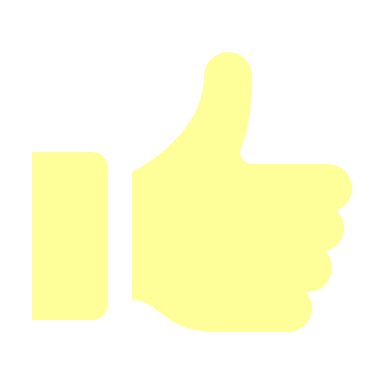 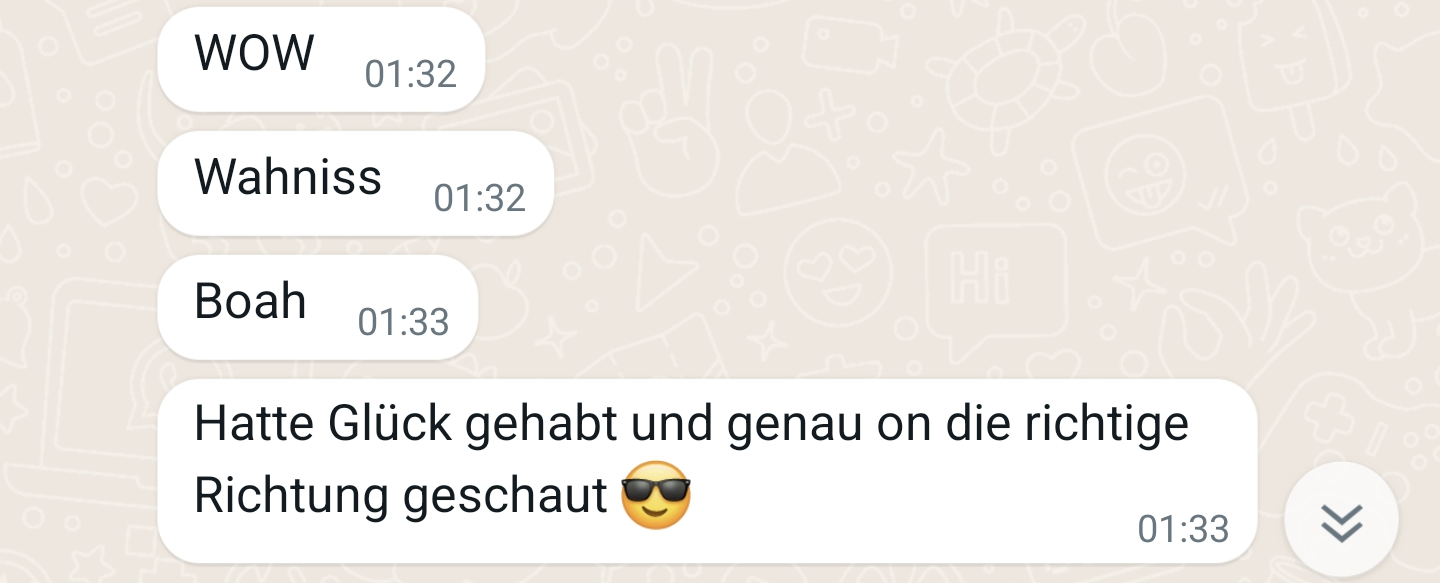 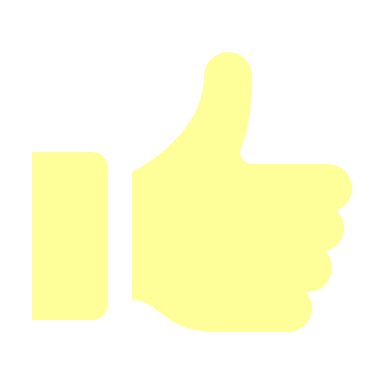 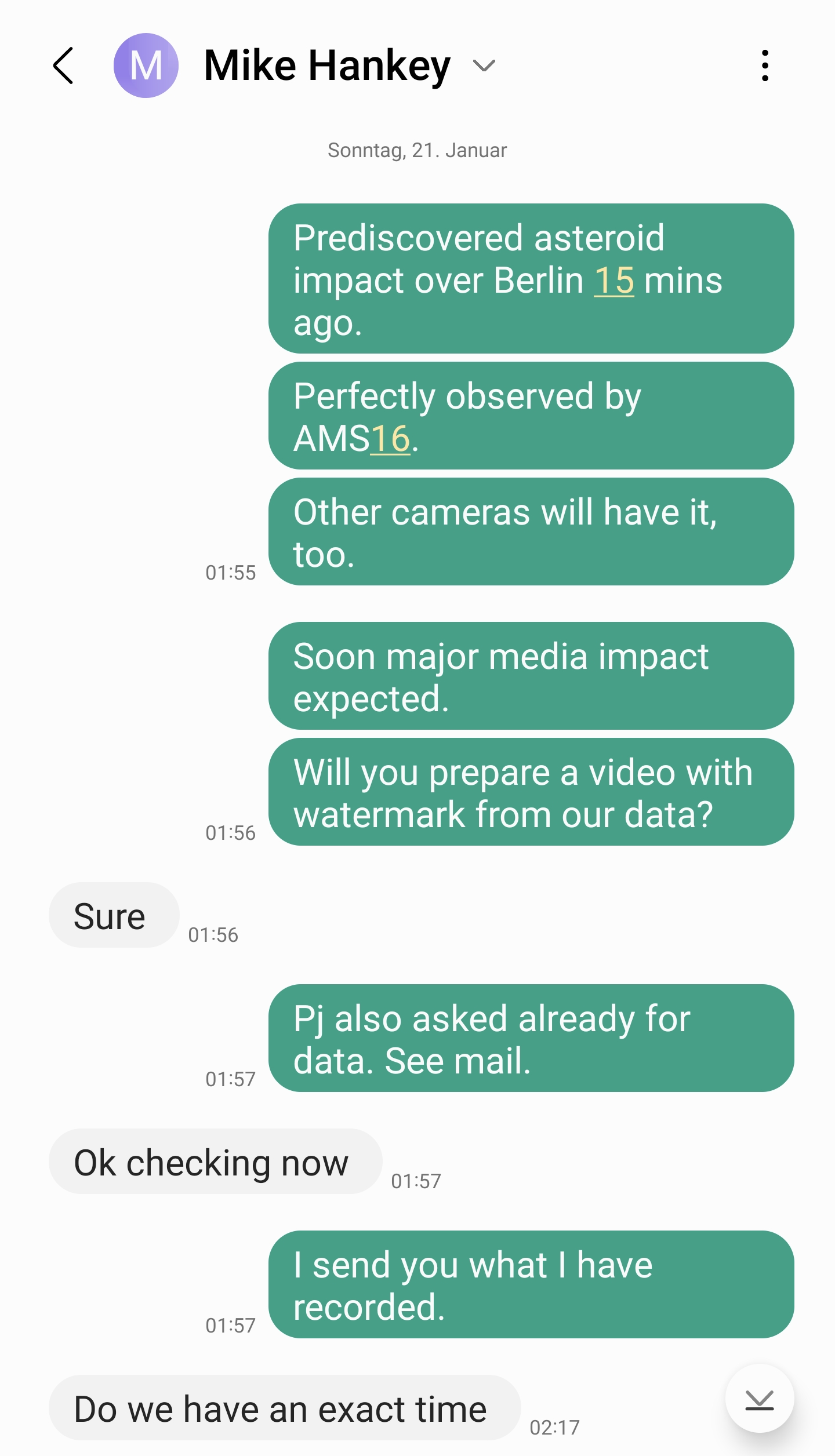 IMC 2024
A. Möller, S. Molau: 2024 BX1 and the Ribbeck Meteorite Fall
18/21
The Organization
21.01.24, 02:24  Mail by P. Jenniskens: Is it feasible to do a group search with 10-12 people? Looking into whether it makes sense for me to come out. Earliest I can be in Berlin is Monday morning.
21.01.24, 02:54  Congratulation by mail to the discoverer Krisztián Sárneczky.
21.01.24, 02:59  I create the WhatsApp group “SAR2736” and invite first members.
21.01.24, 03:07  Last mail … I go to bed.
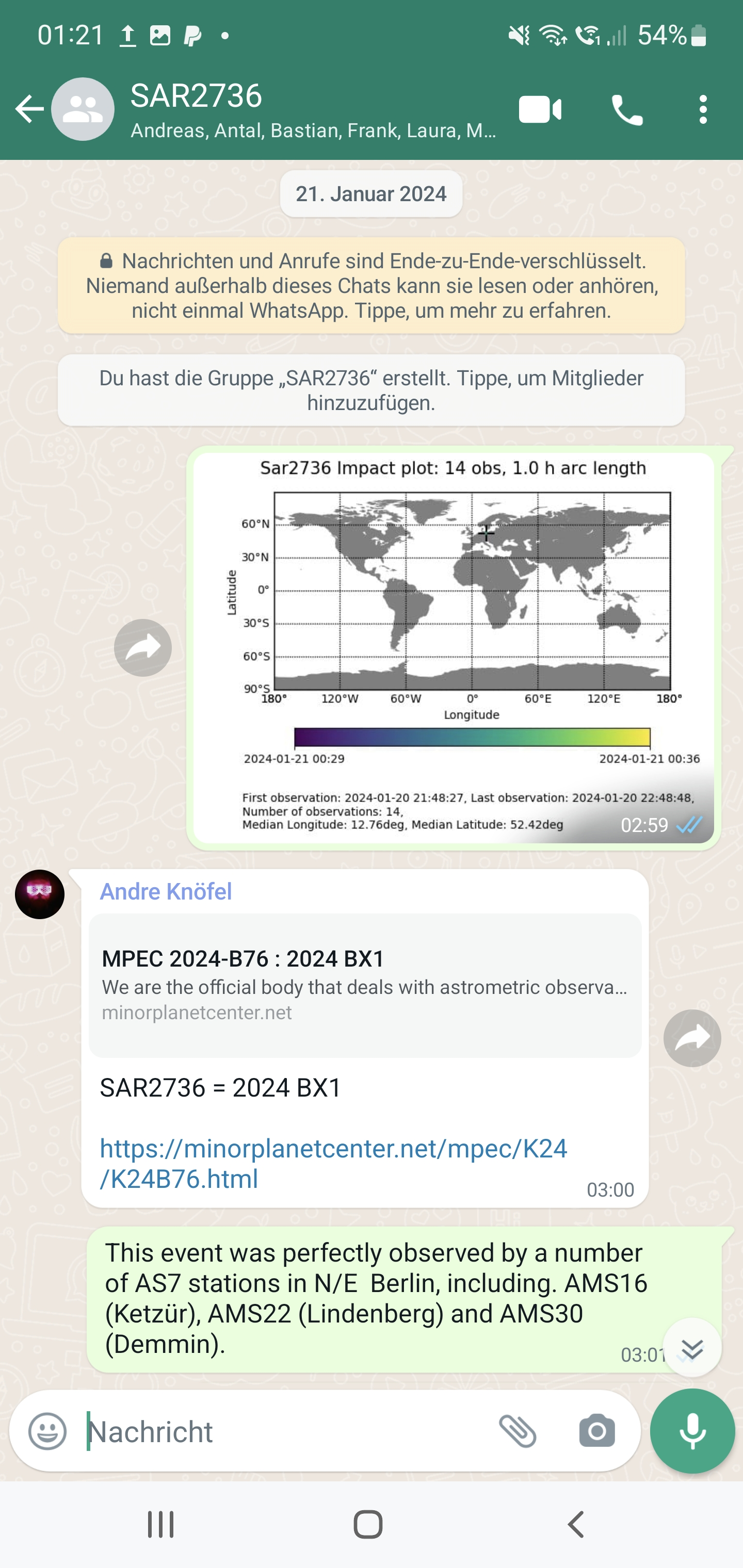 IMC 2024
A. Möller, S. Molau: 2024 BX1 and the Ribbeck Meteorite Fall
19/21
The Organization
21.01.24, 09:30  I wake up and check my smartphone. Mike has sent first calculations.
21.01.24, 09:31  I‘m petrified again:    Meteorites in my front garden (… almost)!
21.01.24, 09:53  While taking a shower a decide to start immediately. Meeting at 3 pm onsite.
21.01.24, 10:15  I sit in my car at take breakfast while driving.
21.01.24, 10:59  Möthlow is decided as meeting point and communicated in the group.
21.01.24, 11:30  Phone calls to a number of AKM members to find brothers-in-arms.
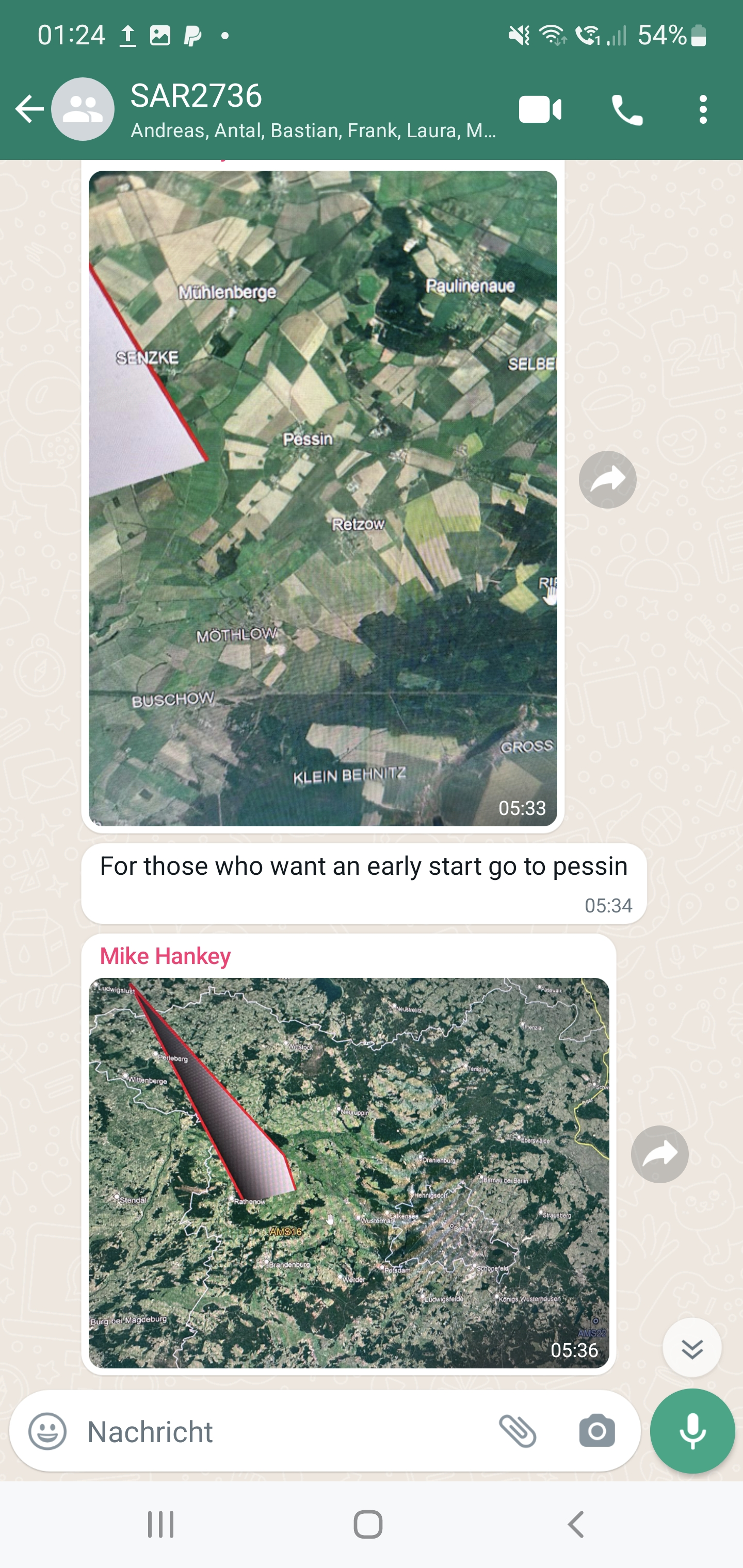 IMC 2024
A. Möller, S. Molau: 2024 BX1 and the Ribbeck Meteorite Fall
20/21
The Organization
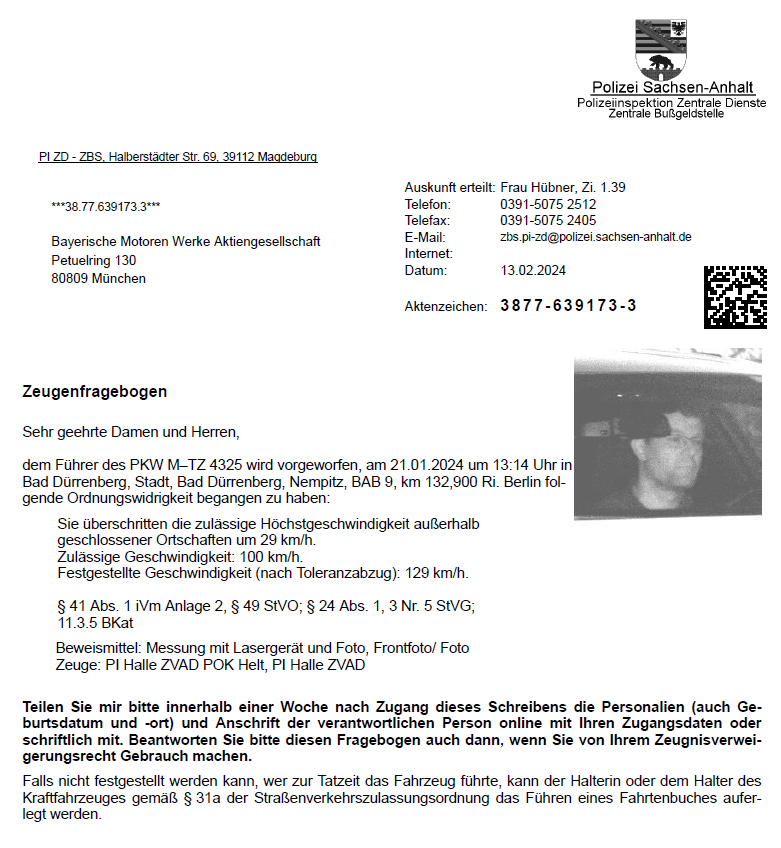 21.01.24, 13:10  Taking gas at A9 hwy.
21.01.24, 13:14  Incoming call while entering the motorway. I‘m distracted and miss the speeding trap alert… 
21.01.24, 14:59  Arrival at Möthlow after a 550 km drive. A small AKM team is waiting already.
21.01.24, 15:10  Andreas arrives from far away (Berlin). 
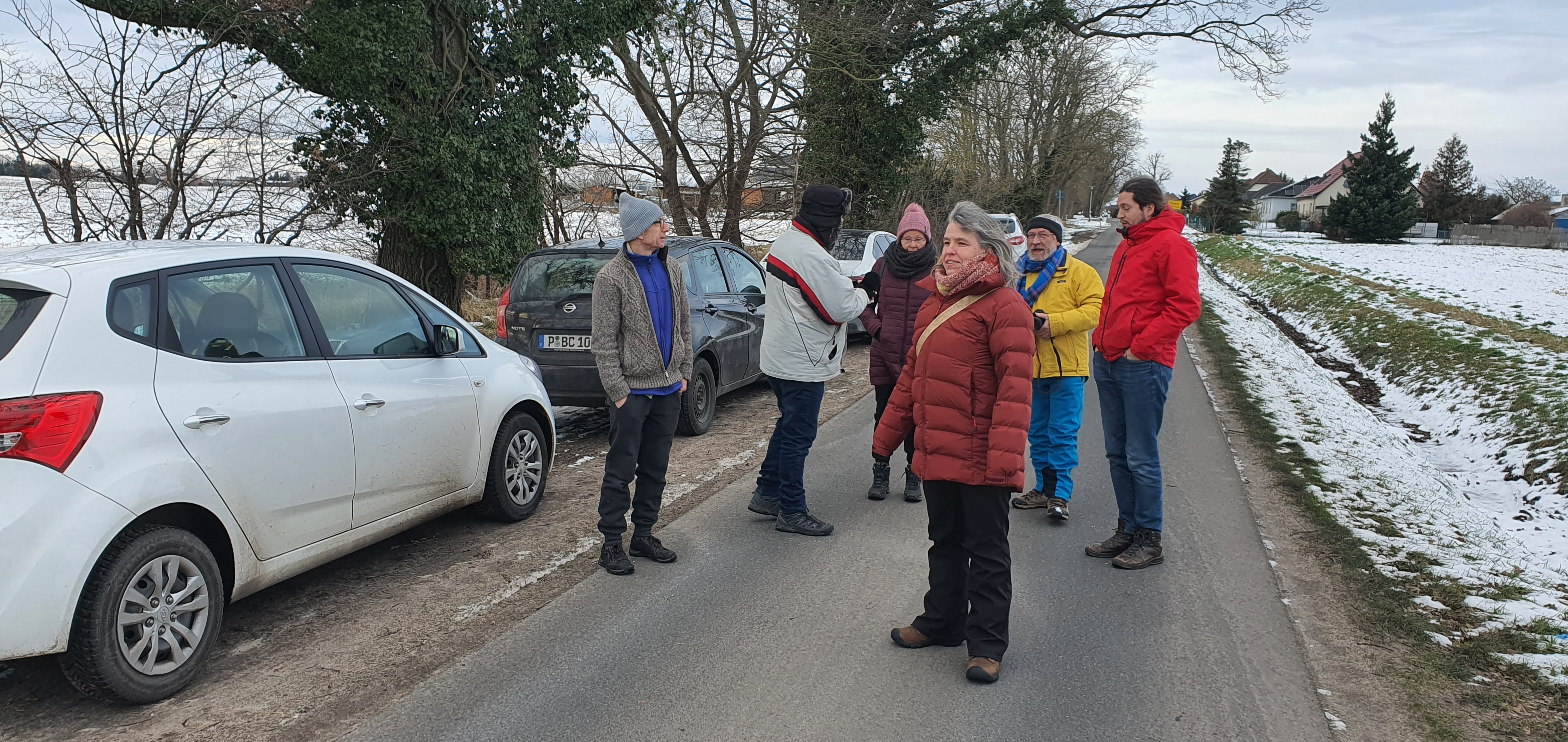 13h 38m after the impact we start the search!
IMC 2024
A. Möller, S. Molau: 2024 BX1 and the Ribbeck Meteorite Fall
21/21